Figure 1. Distribution of CR cells in the hippocampal formation. (A) Low-power fluorescent microscopic image showing ...
Cereb Cortex, Volume 26, Issue 2, February 2016, Pages 855–872, https://doi.org/10.1093/cercor/bhv271
The content of this slide may be subject to copyright: please see the slide notes for details.
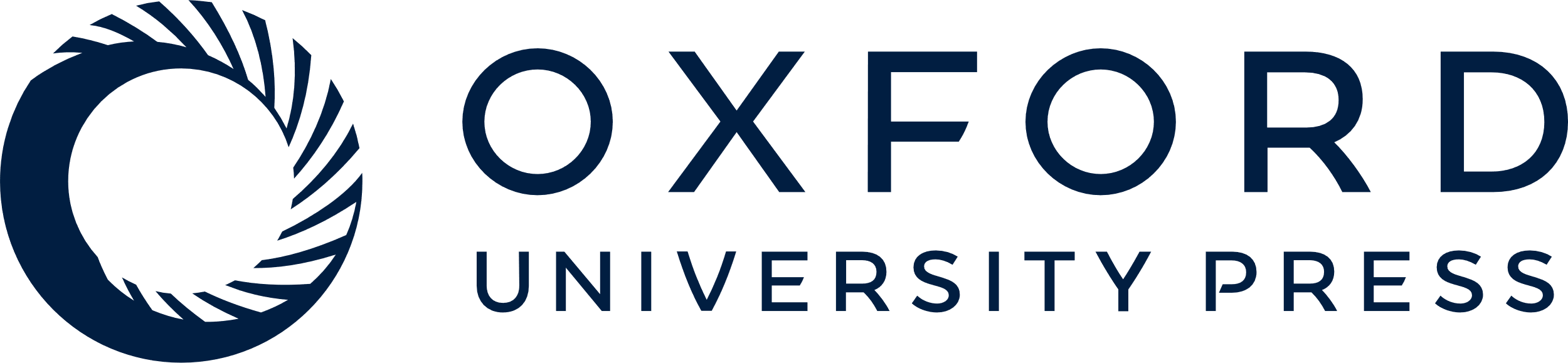 [Speaker Notes: Figure 1. Distribution of CR cells in the hippocampal formation. (A) Low-power fluorescent microscopic image showing the distribution of EGFP expressing CR cells in a horizontal brain slice of a P18 mouse hippocampus (blue: DAPI counterstaining). EGFP-positive CR cells are located throughout the entire OML and SLM as indicated by the white arrowheads. The hippocampal fissure is marked by the dashed line. Note the auto-fluorescence for the GFP spectrum within the stratum oriens (SO), stratum pyramidale (SP), stratum radiatum (SR), inner molecular layer (IML), granule cell layer (GCL), and hilus (Hil). Further abbreviations for hippocampal subregions: cornu ammonis (CA1) and CA3 subregions, subicular complex (Sub), molecular layer (ML), entorhinal cortex (EC), and layer 1 (L1). Subregions demarked by red rectangles are shown at higher magnification in B1–B3. Scale bar 200 µm. (B1–B3) Higher magnification fluorescence images at the border between the OML of the dentate gyrus and SLM (dashed line) near the pole region (B1), the OML/ML border (B2), and the OML/IML of the dentate gyrus (B3; see areas within the red rectangles in A). Note the differences in the density and distribution of CR cells within the selected areas some of which are marked by white arrowheads. For abbreviations see Figure 1A. Scale bar 100 µm. (C) Series of multichannel fluorescence images of a CR cell (white arrowhead) and a GABAergic interneuron (asterisk) as shown by DAPI counterstaining. In the next panel the CR cell is labeled by EGFP (arrowhead) but not the GABAergic interneuron (asterisk). Although both neurons express the extracellular matrix protein reelin, GABA immunoreactivity is found only in the interneuron as indicated by the cytosolic signal and the merged image. Scale bar 25 µm.


Unless provided in the caption above, the following copyright applies to the content of this slide: © The Author 2015. Published by Oxford University Press.This is an Open Access article distributed under the terms of the Creative Commons Attribution Non-Commercial License (http://creativecommons.org/licenses/by-nc/4.0/), which permits non-commercial re-use, distribution, and reproduction in any medium, provided the original work is properly cited. For commercial re-use, please contact journals.permissions@oup.com]